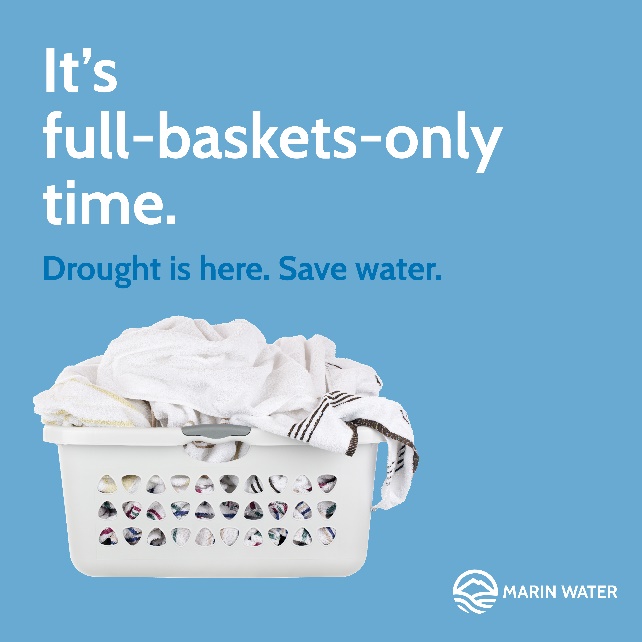 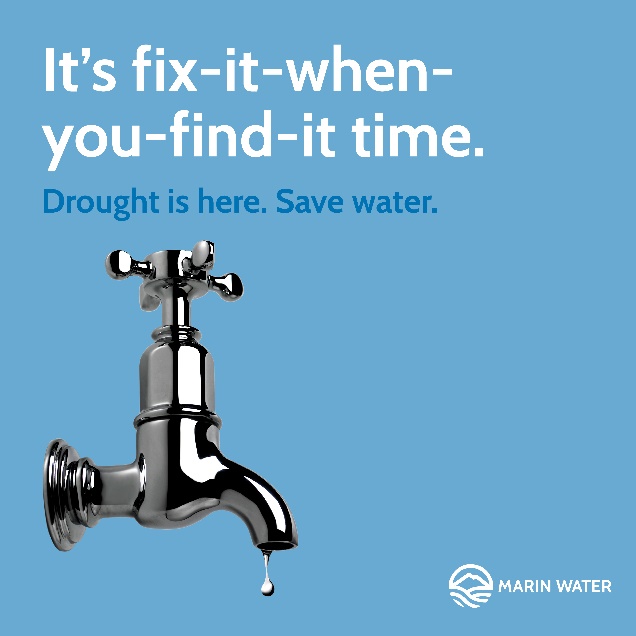 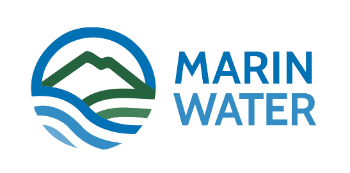 Marin Water's Drought Response
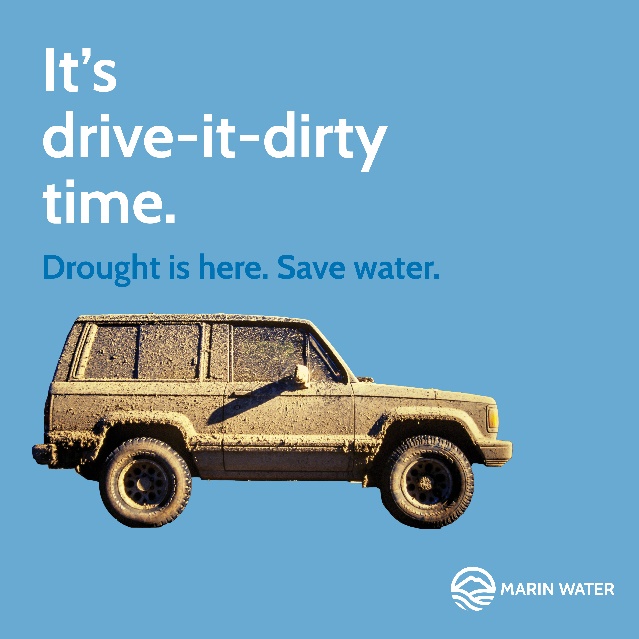 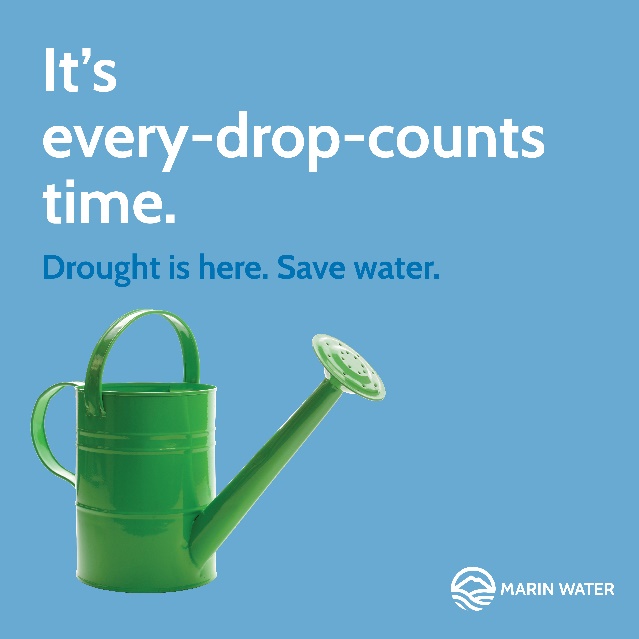 February 15, 2022
Marin Water Overview
100% Locally Sourced Water: 
75% from reservoirs on Mt. Tamalpais and in west Marin
25% from Sonoma County’s Russian River water system

California’s oldest municipal water district (Chartered in 1912)

Marin County’s largest drinking water provider, serving more than 191,000 people in central and southern Marin

Protecting and preserving 22,000 acres of watershed land on Mt. Tamalapias and in west Marin
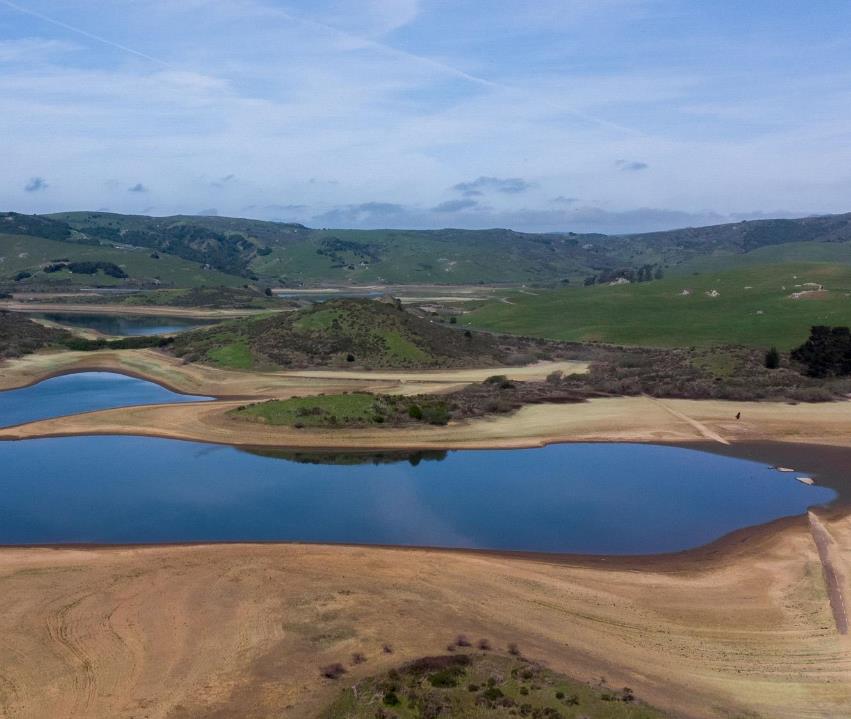 Rainfall TotalLake Lagunitas
Historically low rainfall period since January 2020 (21 consecutive months) – second lowest in 143 years
WY 2021 Total
20.42 in
3
[Speaker Notes: August 3 – 32,300 ac-ft (< 41% of total capacity)]
Historical Total Reservoir Storage
4
[Speaker Notes: August 3 – 32,300 ac-ft (< 41% of total capacity)]
Projected Reservoir Storage
40% conservation savings
5
[Speaker Notes: Local Historical rainfall runoff patterns

Criticality of conservation to save considerable water given uncertainty surrounding rainfall patterns

-noting that at historic average rainfall-runoff amounts, reservoir storage is projected to be in the vicinity of 50,000 acre-feet at the end of next spring, so it will take considerable rainfall to fill the reservoirs and move the district back into a position

Projected Reservoir Storage: Next, moving into projected reservoir storage levels over the next 18 months. Going into the summer and fall months, no rainfall is considered until early October or so. At the same time, irrigation picks up and we expect the next summer months to be a critical opportunity to decrease outdoor water use and save that water. As shown here in the dashed blue line, without conservation, we project around 25,000 ac-ft if we receive 50% of normal rainfall in the early fall winter months. With conservation, significant impact can be on storage levels be seen here on the solid blue line, up around 30,000 ac-ft, and that is really contigent on IF WE ARE ABLE TO REACH OUR TARGET. 
n we’ve seen in past years with more consistent rainfall]
Water Use Restrictions - Board Actions
February 16: Marin declares a drought and asks all customers to voluntarily conserve water
April 20: Marin Water declares a water shortage emergency and adopts mandatory water use restrictions, including a 40% district-wide reduction goal
May 04: Marin Water adopts irrigation restrictions (2 day/wk)
July 06: Marin Water adopts tighter irrigation restrictions (1 day/wk)
July 20: Marin Water adopts landscape restrictions for new service connections
September 21: Marin Water establishes water use limits and excess use penalties
October 19, 2021: Marin Water adopts a district wide prohibition on winter irrigation (Dec-May) and pool filling
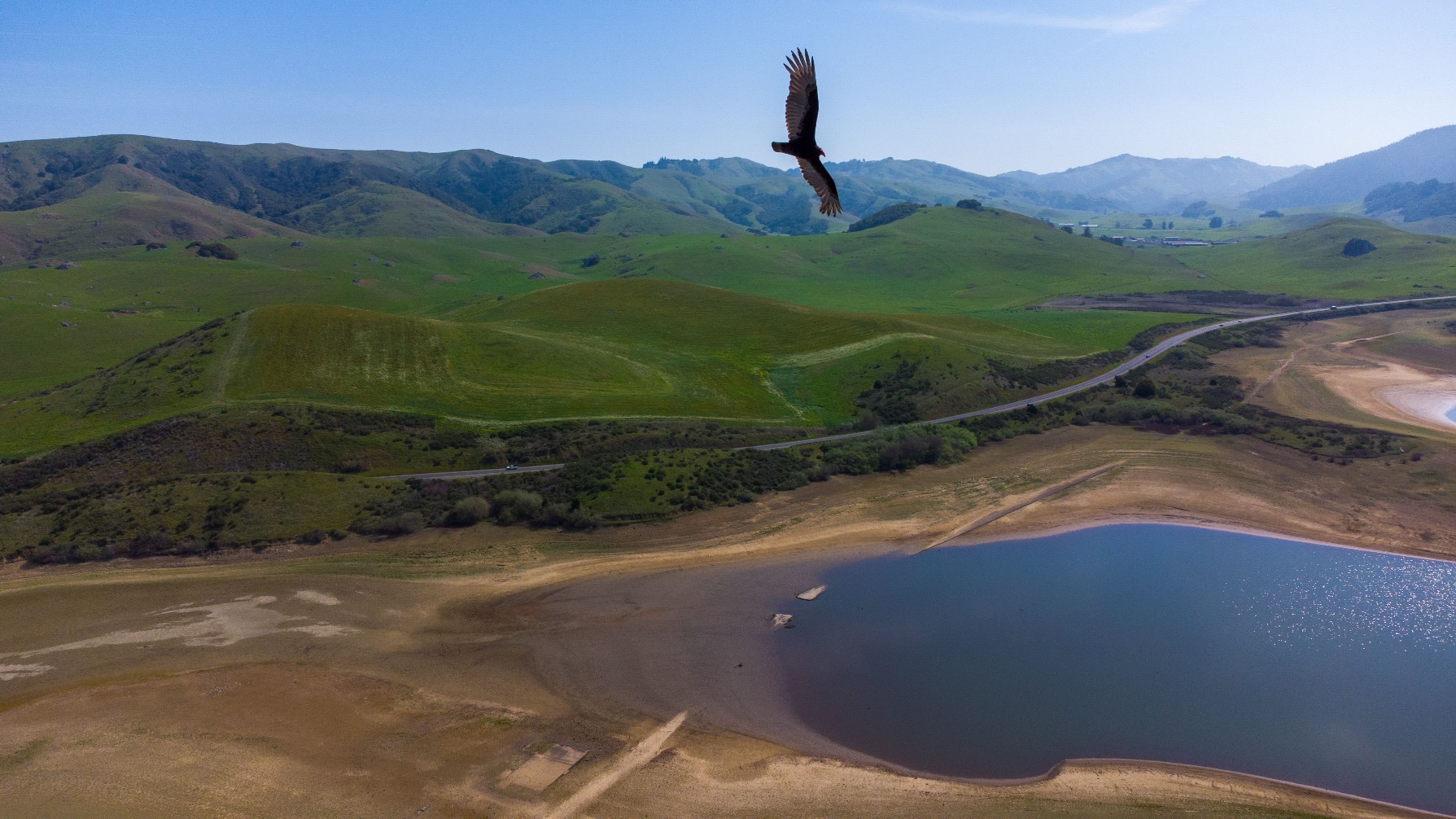 Actual vs. Targeted Water Use
Sept 21: Water use limits
July 6: 1 day/wk spray, assigned day
May 4: Irrigation 
2 days/wk spray
Oct 19: No winter irrigation allowed
April 20: Established 40% Goal
Feb 16: Voluntary 
Action
7
Timeline of Drought Actions
$3/sq-ft turf Cash for Grass
Pool Cover Rebate
Direct Install Sheet Mulching
Hot Water 
Recirculating Rebate
Flume Rebate
Feb 16: Voluntary 
Action
April 20: 40% Goal
May 4: Irrigation 
2 days/wk spray
Jul 20: Restrictions on new connections
Oct 19: No winter irrigation
Sept 21: Water use limits
July 6: Irrigation 
1 day/wk spray
8
[Speaker Notes: Two historically dry years
Progressive actions taken by the board as reservoir levels dropped to historically low levesl]
Boots on the Ground
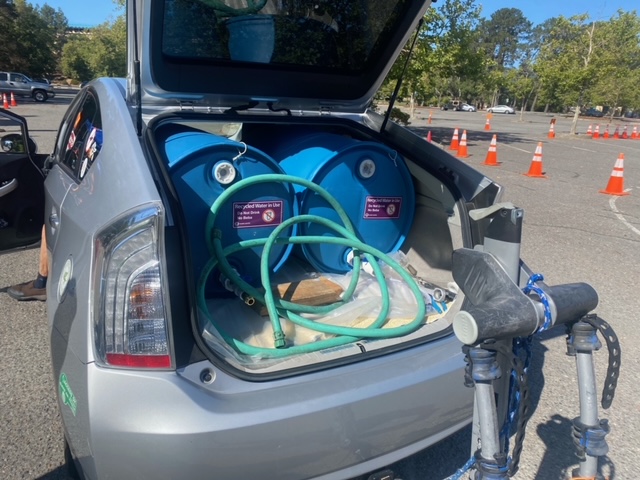 Landscape Professional 5-part Webinar Series
Strategies for Survival: Trees, Shrubs and Turf
20—40 attendees at each session
Recycled Water Fill Station
Regional Drought Drive-Up Events
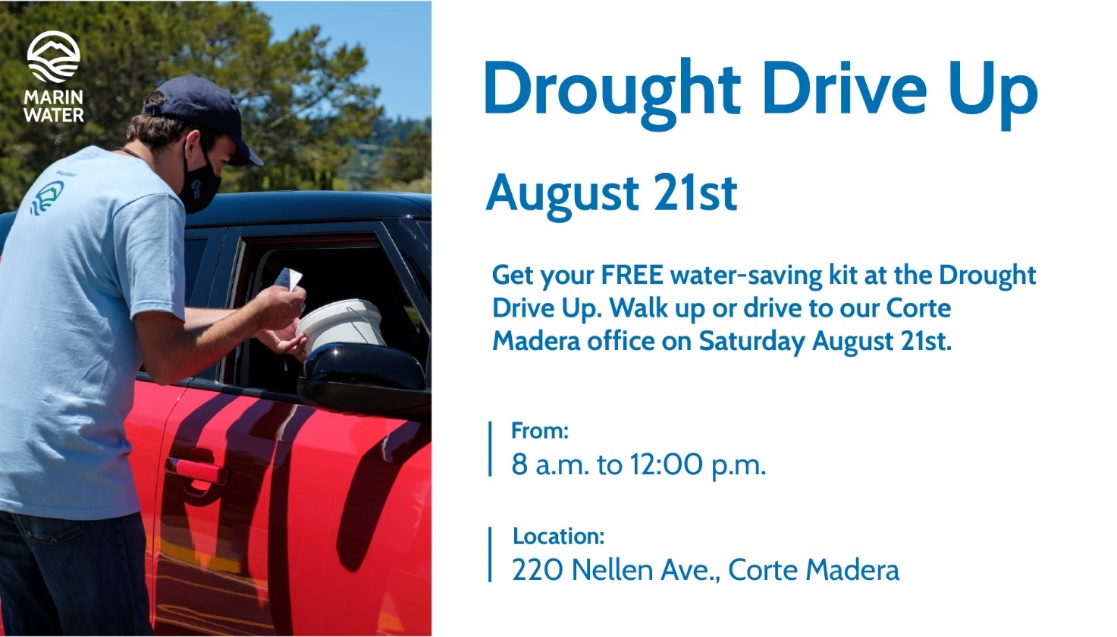 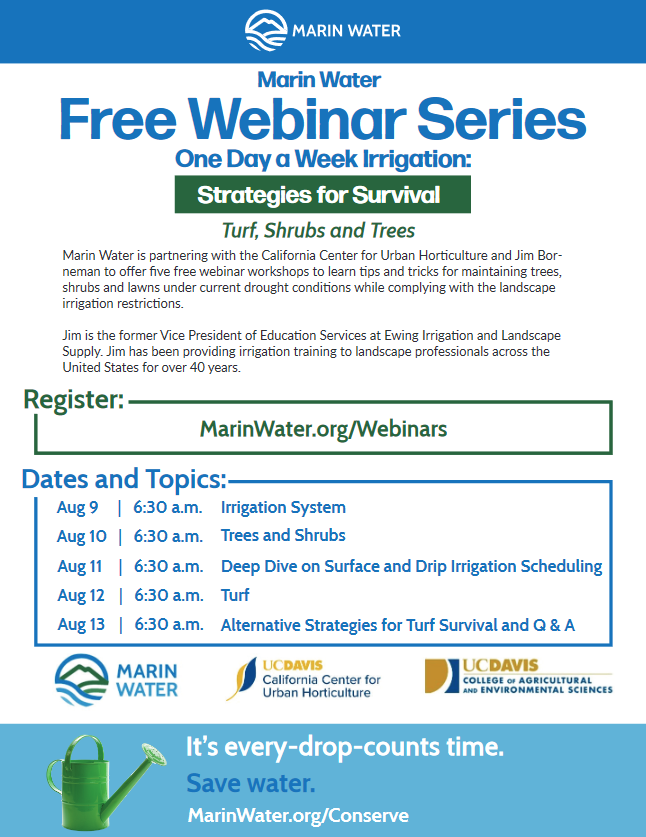 9
Water Waste Program
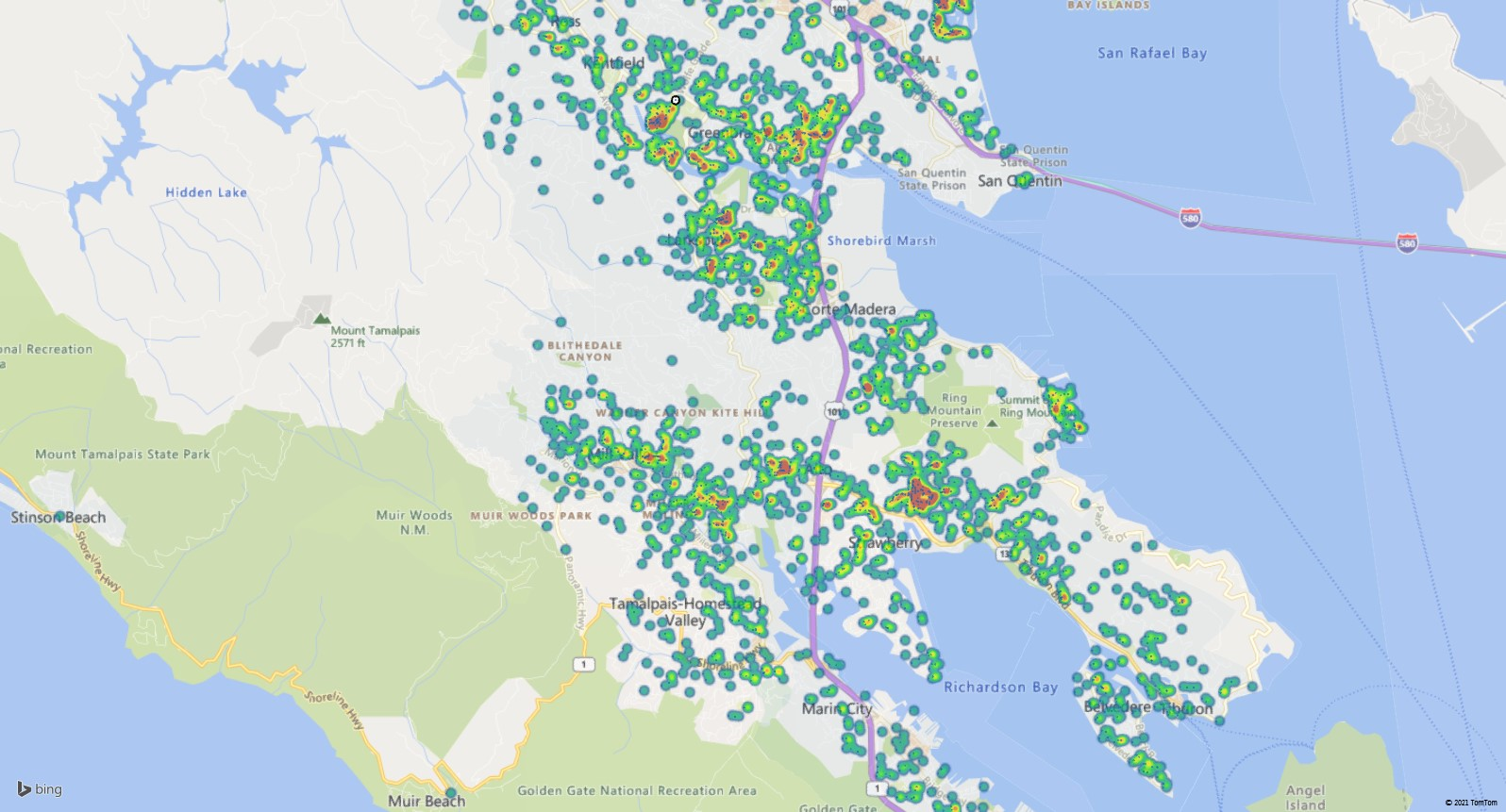 Educate customers and ensure compliance of mandatory water restrictions through routine patrols
2,336 Door hangers
1,621 First notifications
66 Second notices 
9 Third notices
10
Community Engagement & Outreach
Community Partners
Trusted voices sharing drought and conservation messages
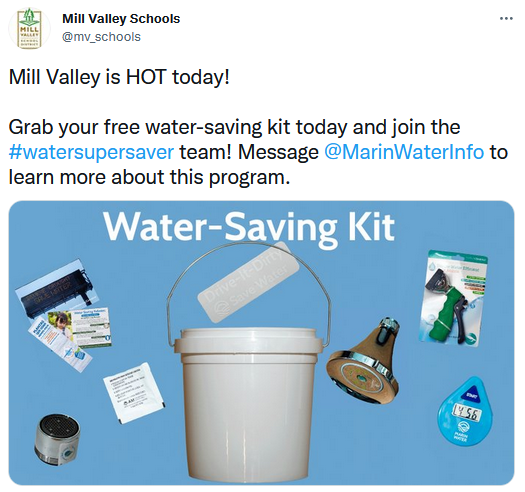 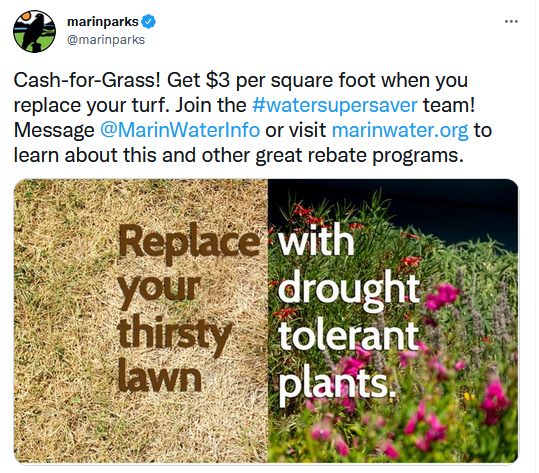 Community Engagement & Outreach
Gym, Hotel and Restaurant Outreach
Developed and distributed materials to all local establishments

Tour de Drought Virtual Cycling Event
Cycling event (MTB, road) throughout watershed
Register for a free MW water bottle
Self guided rides tracked on everyone’s fav riding app
Partnership with Marin County Bicycle Coalition and local business
12
Community Engagement & Outreach
Drought Facts Friday
Monday Storage Update
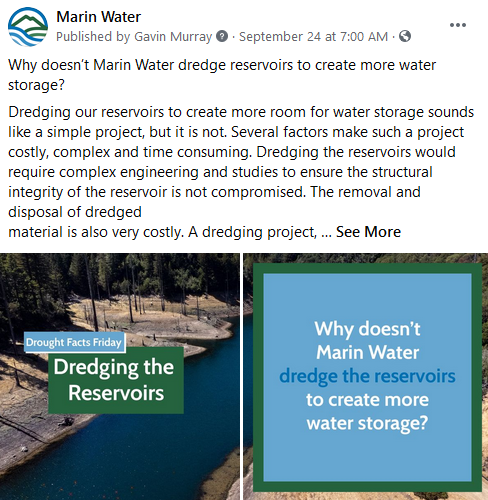 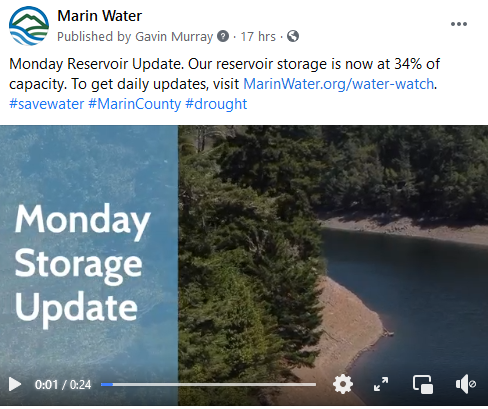 Community Engagement & Outreach
Special Rebate Insert
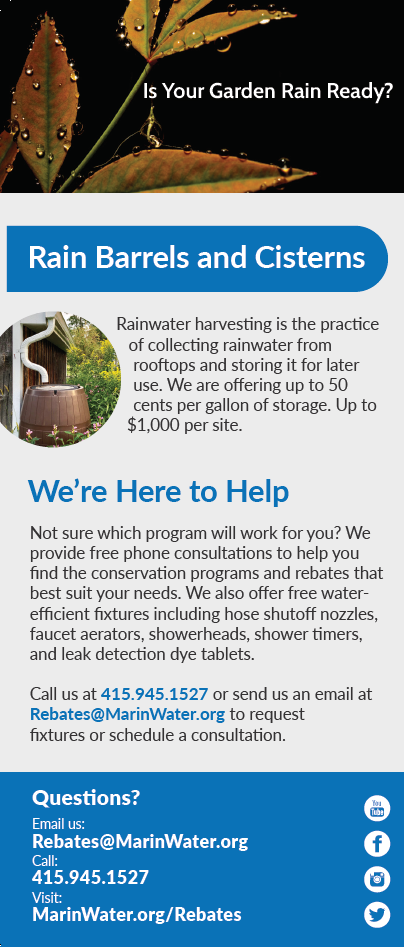 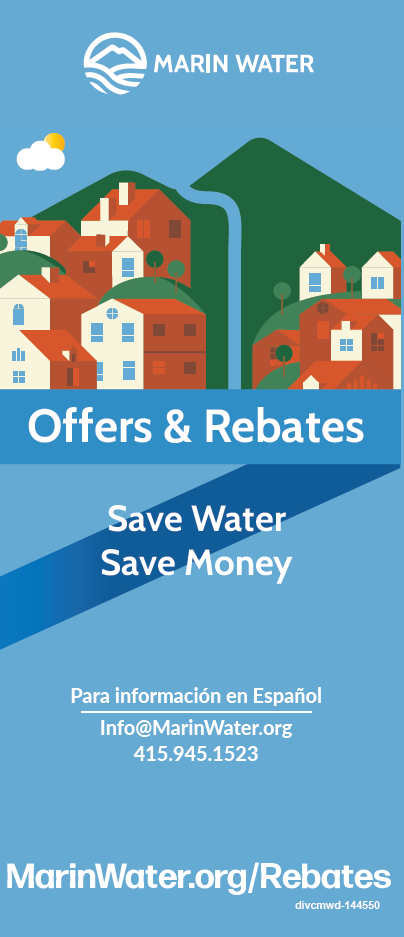 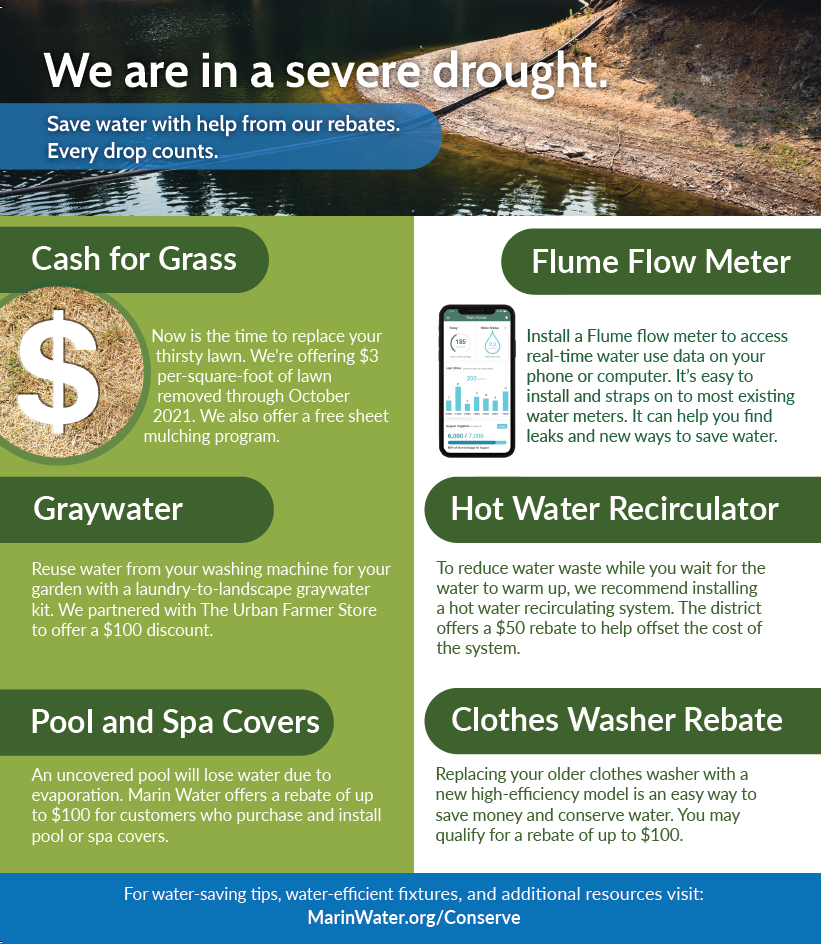 Community Engagement & Outreach
Yard signs
Water savings guide
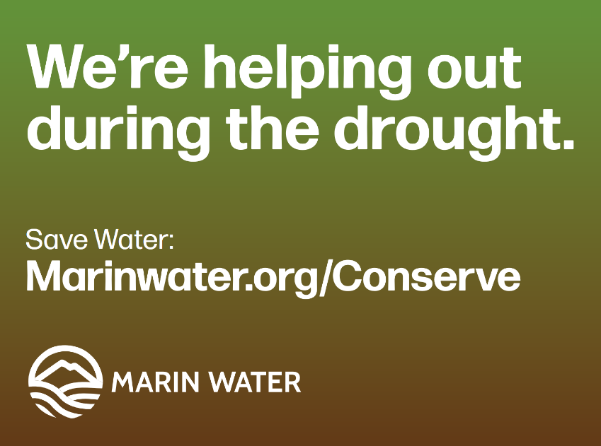 Customer Inquiries
Customer emails & phone calls increase by a factor of 10
Excess Use Penalties – Winter (Dec-May)
Single-Family Customers Assume 4 people/household
Irrigation Customers
$15.00/ ccf
$15.00/ccf
$10.00/ ccf
$10.00/ccf
$5.00/ ccf
$5.00/ccf
Current per CCF:
$4.44
$11.89
$17.81
Current per CCF:
$4.54
$7.87
$21.29
$13.25
Tier 1    Tier 2    Tier 3      Tier 4
Tier 1     Tier 2    Tier 3
GPCD (4pph):
0-65     66-150   151-249    250+
17
Excess Use Penalties – Summer (Jun-Nov)
Single-Family Customers: Assume 4 people/household
Irrigation Customers
$15.00/ ccf
$15.00/ccf
$10.00/ ccf
$10.00/ccf
Current per CCF:
$4.44
$11.89
$17.81
Current per CCF:
$4.54
$7.87
$21.29
$13.25
Tier 1    Tier 2    Tier 3     Tier 4
Tier 1    Tier 2     Tier 3
GPCD (4 pph):
0-81     82-184   185-309    310+
18
Incentive Programs
MarinWater.org/Rebates
Cash for grass $3/sq ft rebate 
Mulch madness direct install sheet mulching
Flume Smart Home Water Monitor ($115/customer pays $50)
Pool or Spa Covers ($100)
Hot Water Recirculating System ($50)
High Efficiency Toilets ($150)

Smart Irrigation Controllers ($100)
Graywater: Laundry-to-Landscape kits ($100)
Rain barrels and cisterns (.50/gallon, $1k max) 
High Efficiency Clothes Washers ($100)
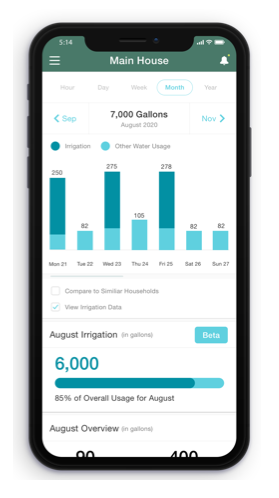 NEW
EXISTING
19
Drought Program Participation
20
Lawn Removal
Cash for Grass
Mulch Madness
Shift from low incentive with high barriers to a high incentive with low barriers
Rebate increased from $1 to $3/sqft
Planting requirement removed
Timeline reduced from 90-days to 45-days
Replaced program for sheet mulching materials
Direct install sheet mulching and irrigation conversion
Partnership with Conservation Corps North Bay
21
Lawn Removal Observations
Staffing & training
2 temp field staff did the bulk of the field work
Terms & conditions
Timing
Sheet mulching Vs other materials
Replanting
The challenge for 2022!
22
Water Supply Projects Summary
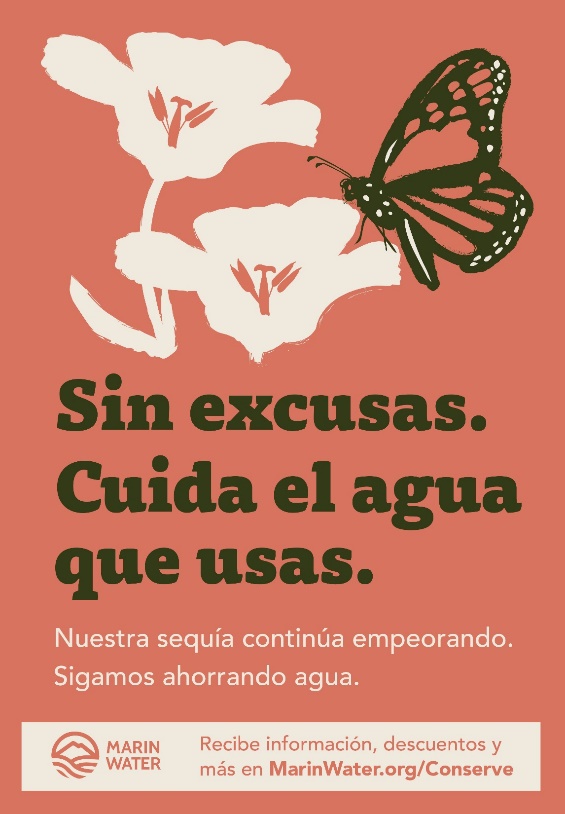 Conservation – Continue as top priority, improve, refine and enhance
Sonoma Water  - Collaborate on all opportunities to address the drought
Desalination – timing dictates temporary, capacity limited
Emergency Intertie – feasibility established and pursuing project design
Fog Harvesting – Limited capacity makes it unsuitable for larger volumes
Solar Desalination – Land required not available in Marin
Excavating reservoirs – 10,000 AF = 16.1 M cubic yards (>400,000 truck loads)
Water by truck, barge or rail – Limited capacity, cost & logistics, considering as last resort
Ground Water Storage and Recovery – longer term opportunity, no near term solution for drought
Recycled Water – Residential Fill station, commercial hauling, expansion of purple pipe
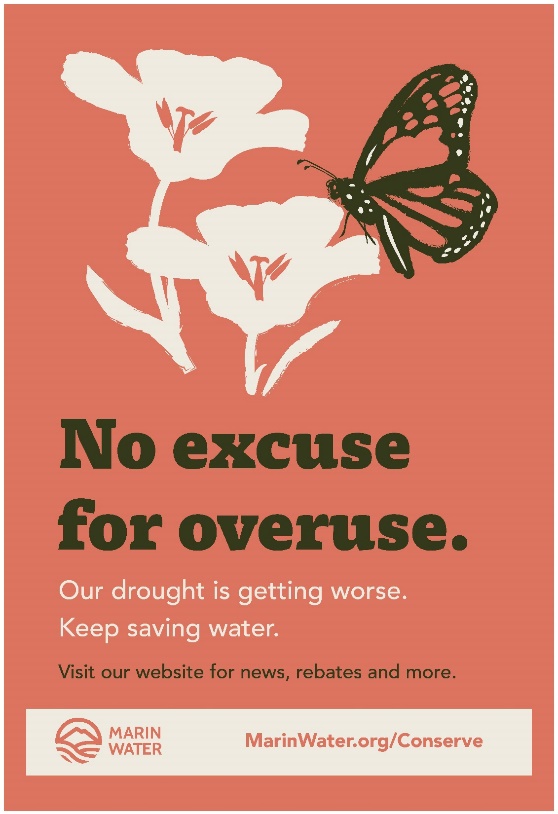 23
What’s next?
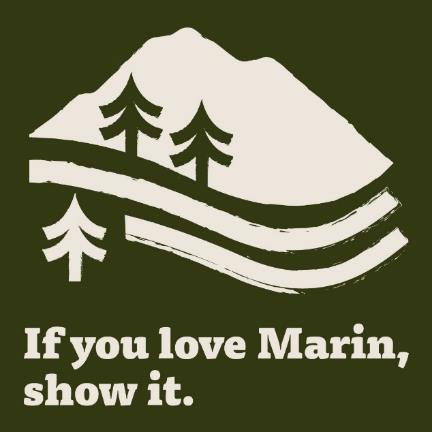 Repeal drought restrictions
Citizens Advisory Committee
Residential Non-functional turf
Drought response actions including water budgets 
Prohibition on commercial non-functional turf
Update the Water Shortage Contingency Plan
Replanting Outreach
Net zero water offsets for new development
Full scale AMI
Additional Water Supply!
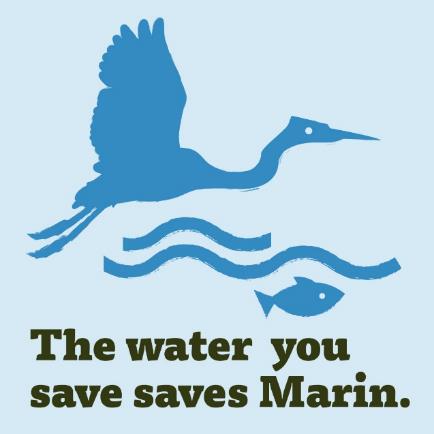 24
[Speaker Notes: Voluntary 15% when we remove the emergency declaration next month. 
We are doing the full CEQA eval and evaluating all alternatives.  (more SW, pipe, desal, more recycled water, etc)]
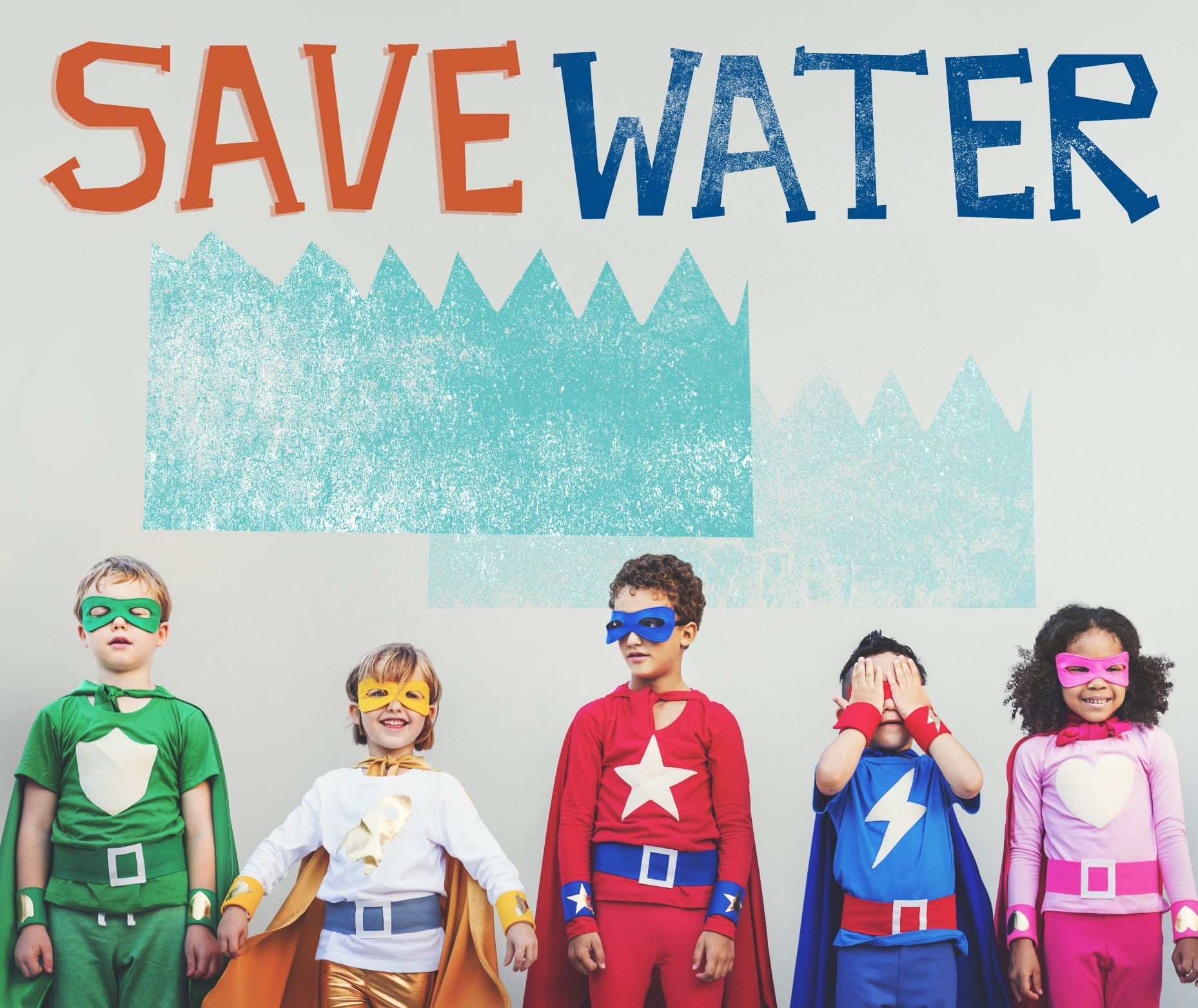 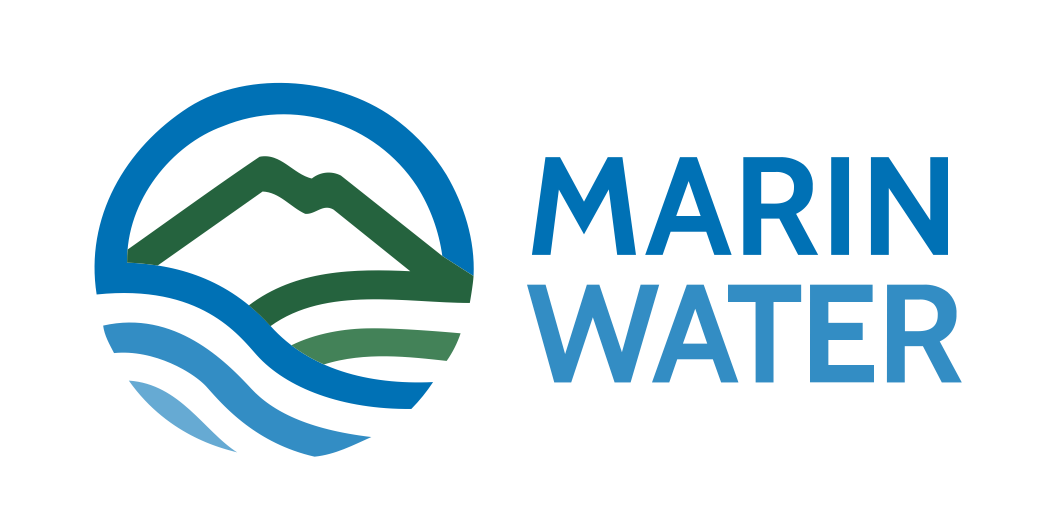 Carrie Pollard
CaPollard@MarinWater.org415.945.1522